Eastern Maine Medical Center
Provider Cerner Education Session 2
Dr. Michael Ross
01.17.2019
Test Patients for use:
Go to Ambulatory organizer/Home

Search for Ross,Michael in the calendar; you will see my calendar for today filled with test patients. 

Pick a test patient from the schedule for use today.

We will use this as a source of Test patient’s with Ambulatory encounters for future sessions as well.
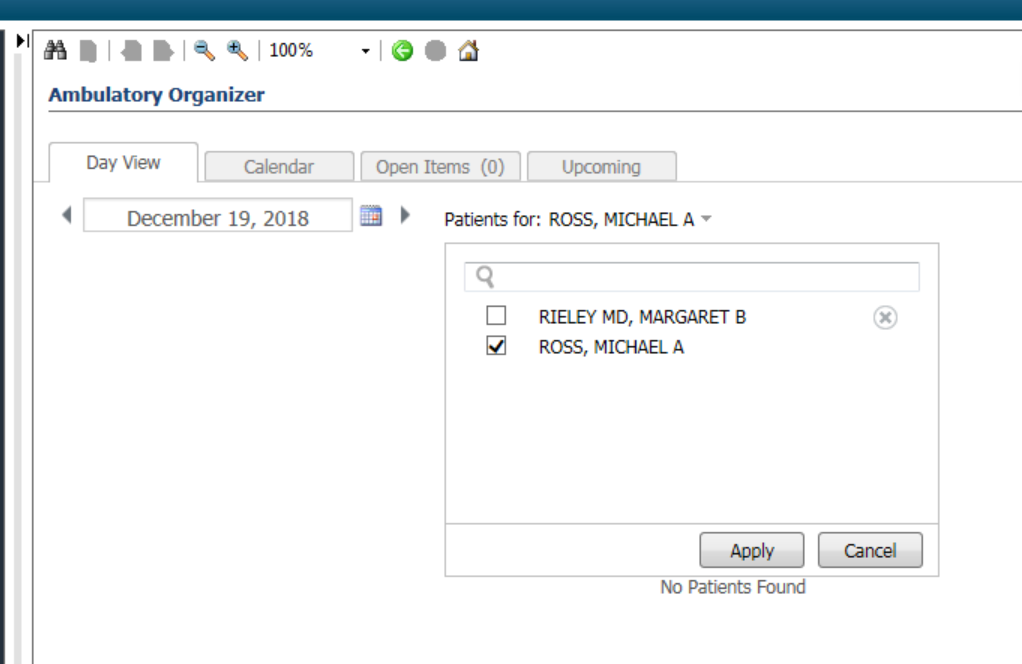 Modify with Insert > Header & Footer
mm.dd.yyyy
2
Overview:
Topics to be address today:

Message Center: In Depth setup and workflow review
Centricity CCD use in practice
Modify with Insert > Header & Footer
mm.dd.yyyy
3
Message Center:
Provider Cerner Education Session 2
01.17.2019
4
Message Center Overview
Inbox Summary: Access any message or result in the Message Center.  Message Center notifications are divided into categories or folders; the number adjacent to the category name indicates the number of Inbox items in that category that are unread. 
Summary Pane: lists the individual Inbox items (messages, documents and so forth) contained in the folders in the Inbox Summary.  Double-clicking an Inbox item in the Summary Pane opens the workspace for that item. 
Message Center users have the ability to sort the view by each column.
Provider Cerner Education Session 2
01.17.2019
5
Suggested User Preferences:
Provider Cerner Education Session 2
01.17.2019
6
Mastering Message Center:  Functions and Proxies
Click add, then control what your proxies can do
Users are still appropriately limited by their privileges
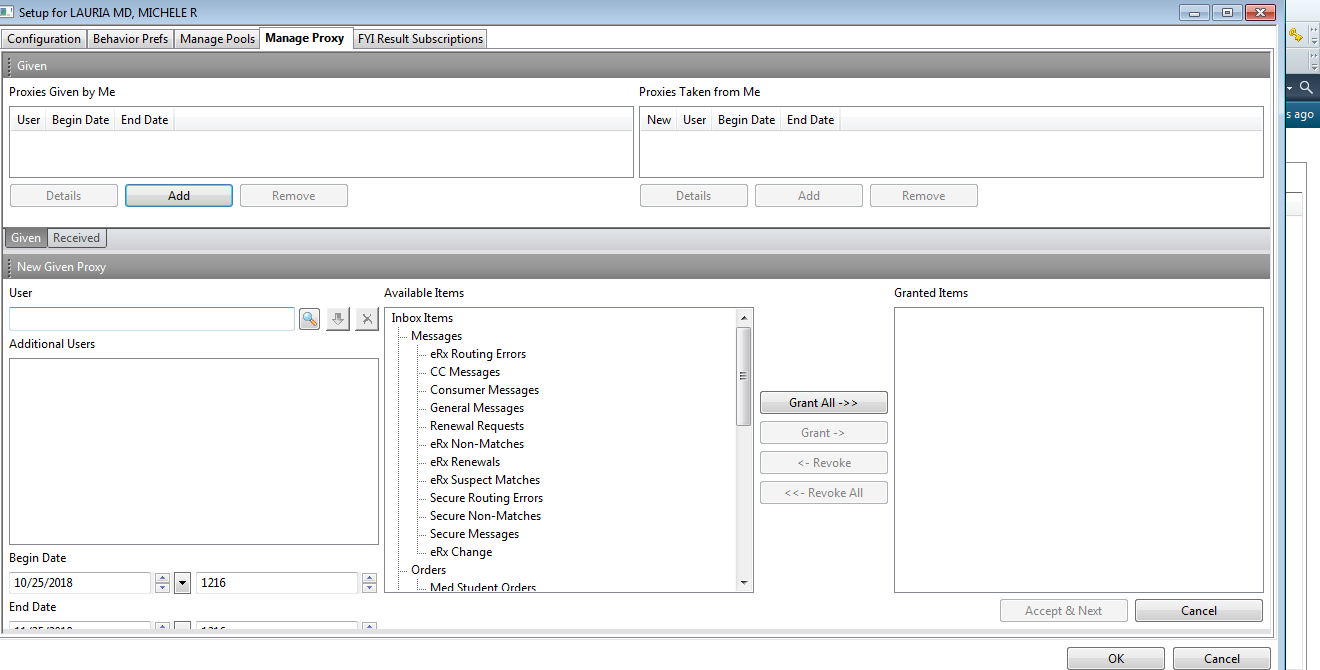 Provider Cerner Education Session 2
01.17.2019
7
Preferences
Consider selecting default delete/complete checkbox
Provider Cerner Education Session 2
01.17.2019
8
Preferences
If you set to the combined clinical pool, you will see all Portal messages to the office.
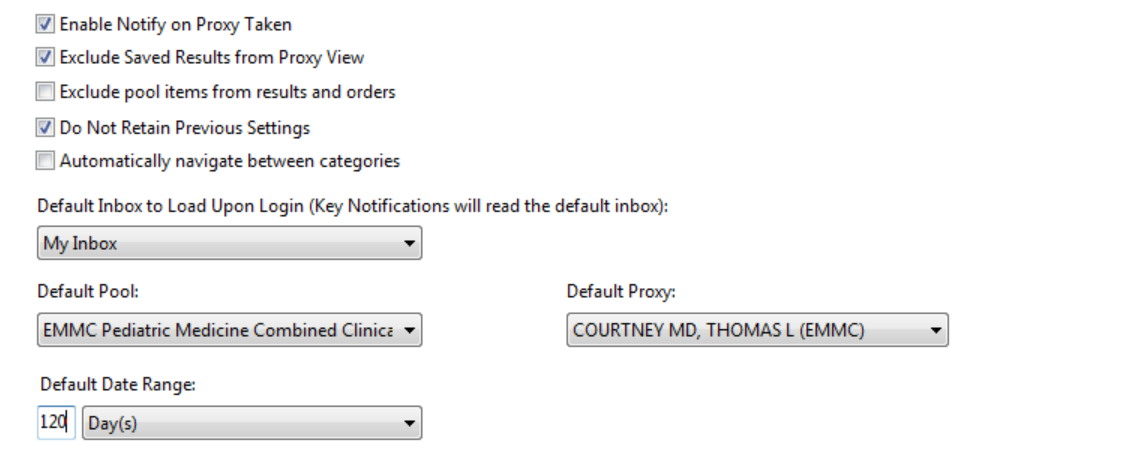 Set to the individual you most commonly cover/supervise in the office
Consider setting if you perform more supervisory role than patient care
Provider Cerner Education Session 2
01.17.2019
9
Setting between encounter location for orders:
Choose all possible encounter locations
Set a default location
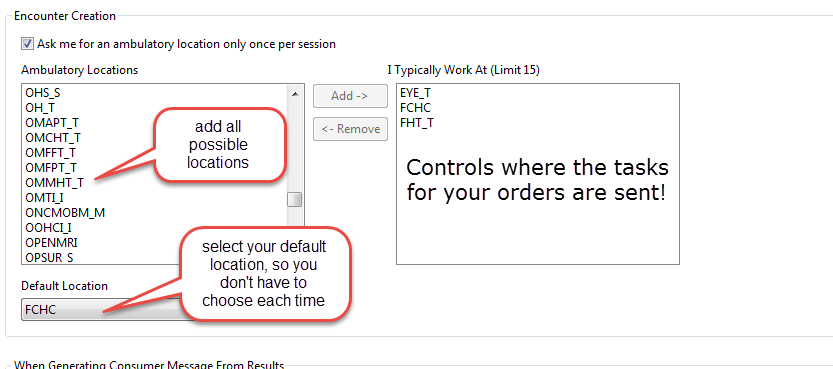 Choose inbox & manage config
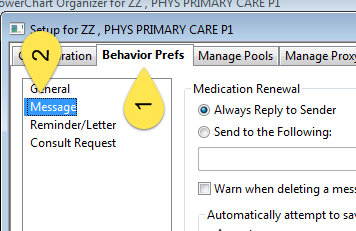 Controls where order related tasks go (i.e. scheduling within your office)
Modify with Insert > Header & Footer
mm.dd.yyyy
10
Selecting Favorite Pools
To see your favorites: pools and people mixed
Open Message Center, click binoculars
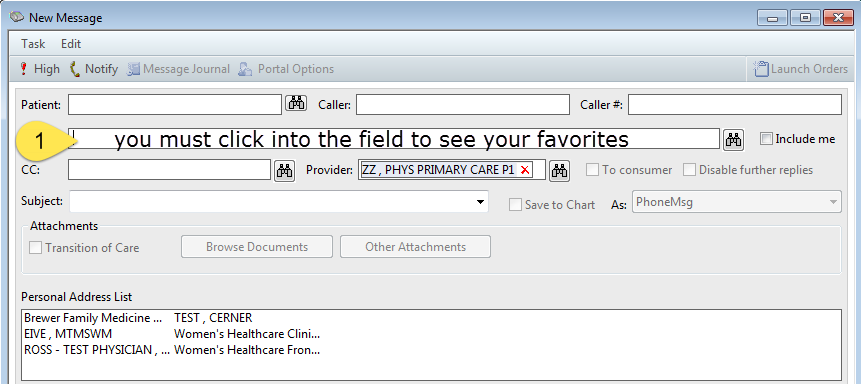 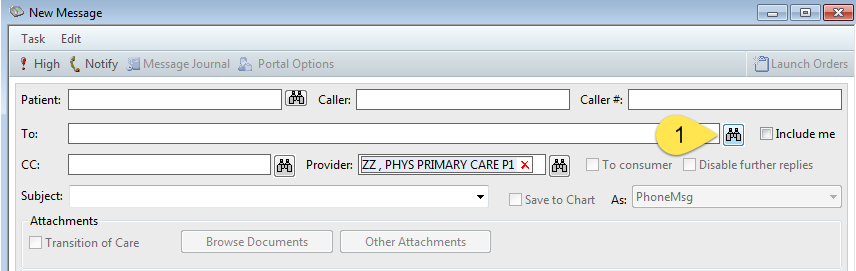 Search for the pool, in sequence, right click to add
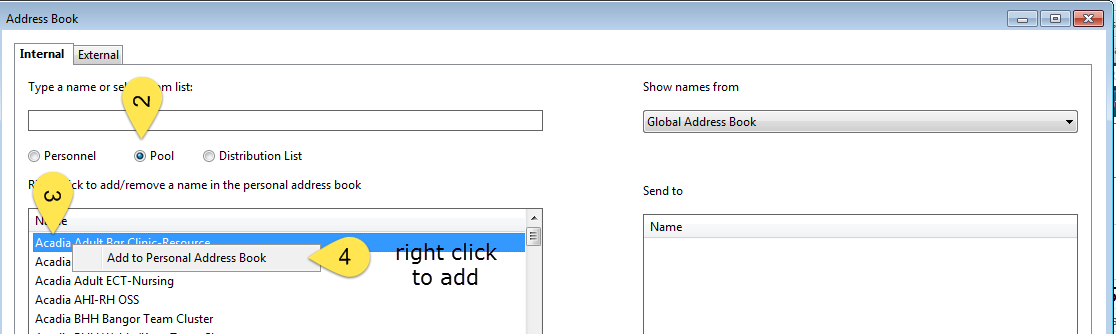 Removing a favorited pool
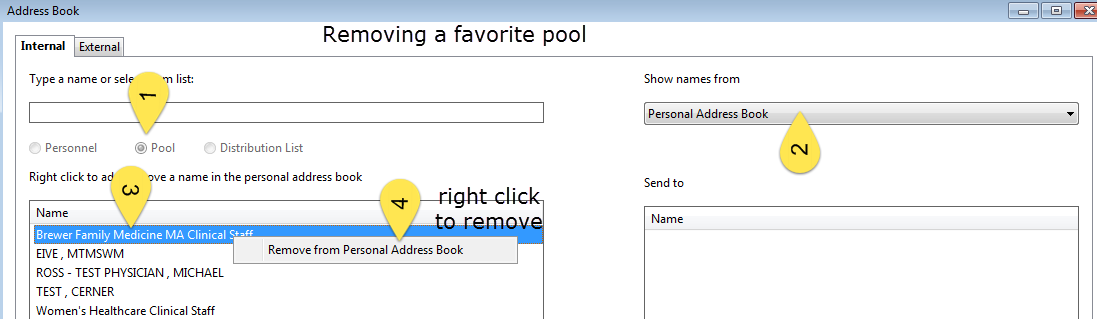 Provider Cerner Education Session 2
01.17.2019
11
Inbox Items: General
Documents: Chart elements to be saved or already scanned, pending review/signature into chart. 
Orders: Orders requiring signature, either ones that have already been acted upon via a Patient Care Protocol, or proposed orders that require your signature to become activated. 
Messages: Intra-office or intra-system communication that is not yet fully part of the chart.   Always converted to a document and incorporated into the chart.
Results: Directly interfaced information that flows from lab and radiology through Cerner to you for your review and action
Provider Cerner Education Session 2
01.17.2019
12
Work Items and Navigation
Saved Documents: Documents in process, for later completion. 
Reminders: Content sent to prompt action for the future: Sendable from both within the M-page, as well as within messaging.  Can be attached to the chart or to the message Center.  Can be sent to different members of the healthcare Team. 
Consultant Orders: Specialist use.
Sent Items: Items already sent from your Message Center to others.  Useful for tracking old conversations. 
Trash: Items you have already addressed; mentally rename as “committed/saved to the chart”.  Also useful for tracking old conversations. 
Notify Receipts: Message Receipt ability.
Provider Cerner Education Session 2
01.17.2019
13
Documents Section
Purpose: Provider Review of content that has already been committed to the patient’s medical record or is in need of provider review.  

Examples
Scanned documents pending signature. 
Results that are not directly interfaced (i.e. results that are scanned). 
Outside records. 
Forwarded completed notes from the patient’s chart. 
Forwarded committed messages from the patient’s chart.
Provider Cerner Education Session 2
01.17.2019
14
Signing/refusing vs. Communicating
The bottom toolbar (action pane) is for Provider action on the status of the document in front of you:  to sign or refuse the document. 




Do not use this to send results to non-providers for action

The top Communicate button is for communication to the patient, within the office, or via letter:
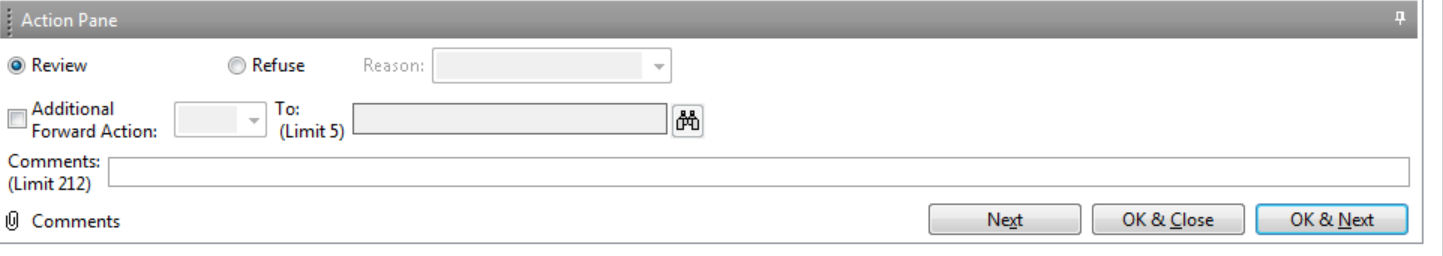 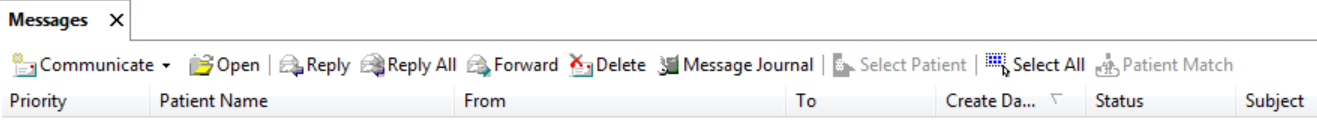 Provider Cerner Education Session 2
01.17.2019
15
Example
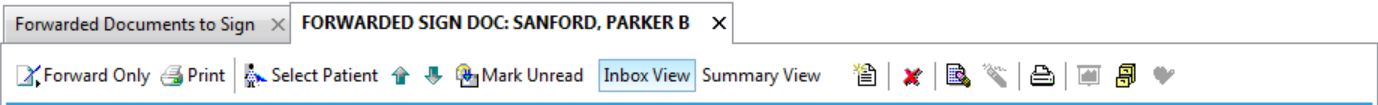 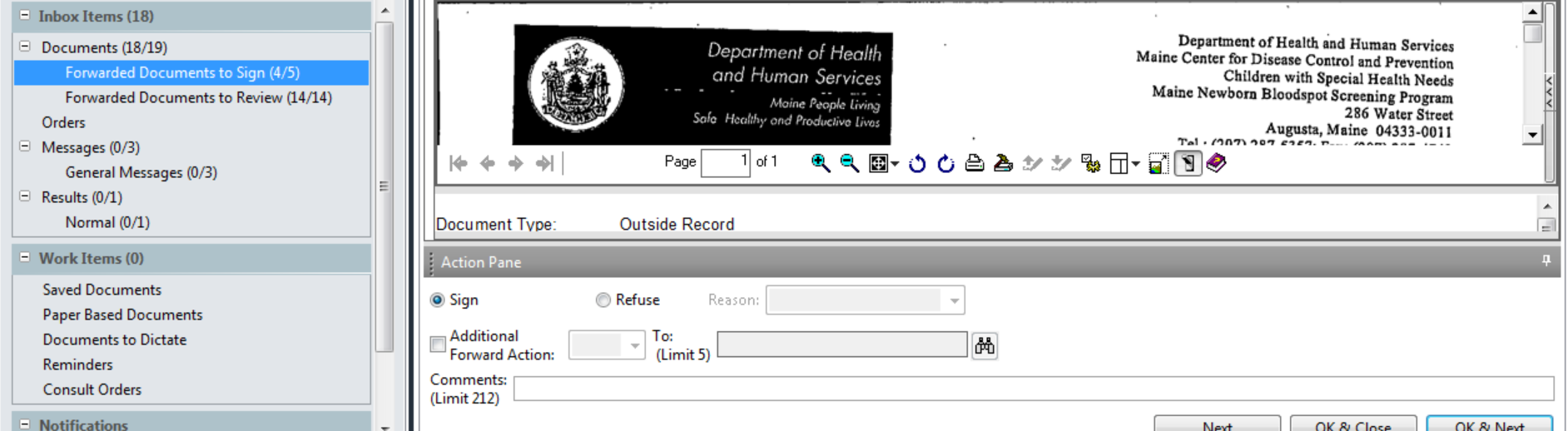 Sign or refuse the content
Forwarding only to act on refusal, not for staff action.
Provider Cerner Education Session 2
01.17.2019
16
Results
Contains all interfaced content sent to the system.
Scanned results are not included.  They are in the Documents section.
How we communicate the result to the patient.
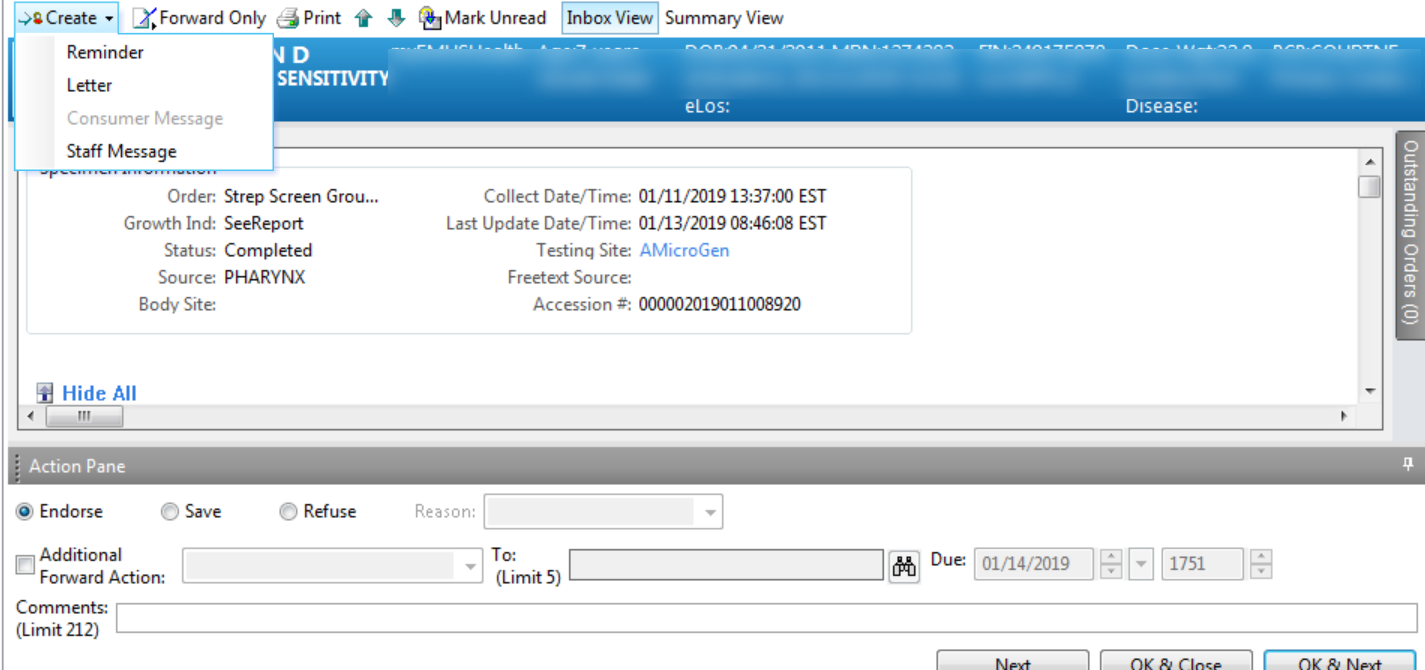 Where providers acknowledge receipt of the result.
Provider Cerner Education Session 2
01.17.2019
17
Staff/Consumer Message
Patient results are included in the forwarded message to staff/patient. 
Type additional notes for communication in the message body. 
You can send a reminder regarding the result back to you or others using the reminder function.
Provider Cerner Education Session 2
01.17.2019
18
Messages: More complex than anticipated
Lifecycle of a Message
Created > Replied/Forwarded > Replied ( n times) > DELETED > turns into a Chart Document

All messages connected to a patient name are always saved to the chart as a chart document.  Major difference between flags and messages. 
Delete: Removes the message from your desktop. Mentally rename this button “remove” because that is more accurate about what it does. If you’re done with the message and don’t wish to add any more content to the message, you remove it by Deleting it. 
Append: Anything you type into a message before hitting reply will be added to the message, and turn on the append button.  Think of append as “sending to the chart”. Use Append if you want to time/date stamp when you reviewed an action, kind of how you would use .sign and send in Centricity.
Provider Cerner Education Session 2
01.17.2019
19
Prior Message, once converted to a document:
Once deleted, messages show up as documents
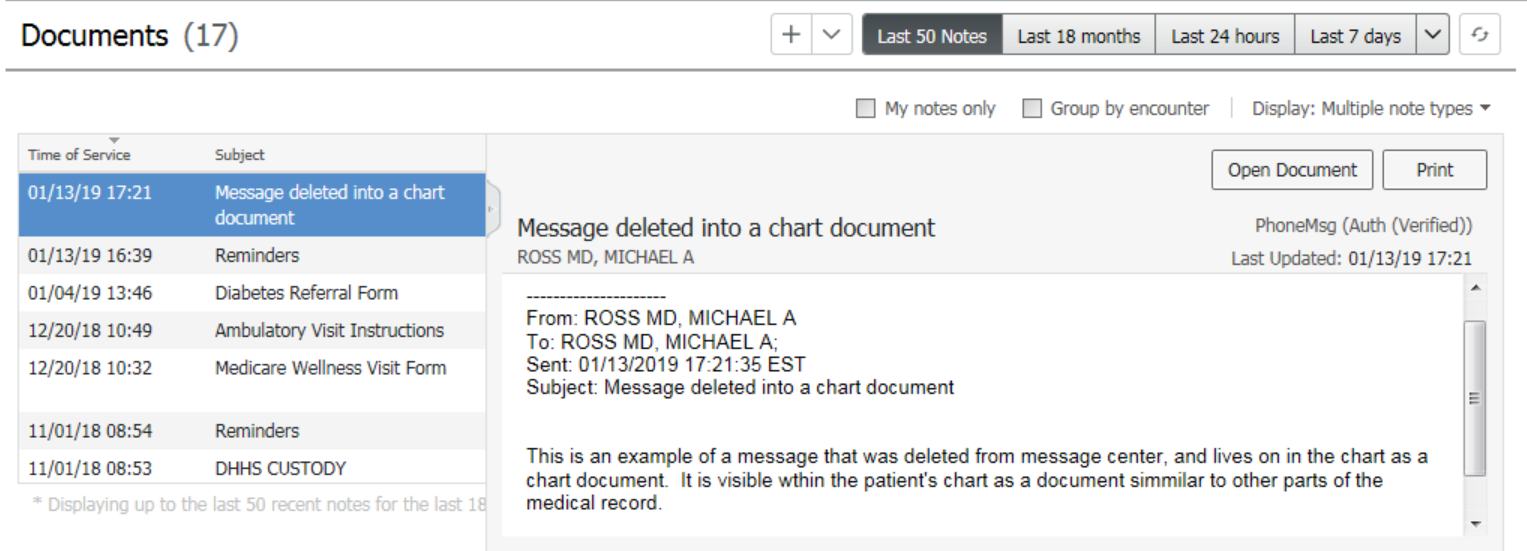 Provider Cerner Education Session 2
01.17.2019
20
What if we ended the message too soon?
If you DELETED (REMOVED) a message by mistake, it will be in the Trash. 
If you SENT it and want to see what happened to it, you can retrieve it from Sent items. 
In both instances, you can revive the Message by creating a new Message/Reminder from the old one.
Provider Cerner Education Session 2
01.17.2019
21
Forwarding from Sent/Trash
To Forward/send the Document to yourself or others, right click. This turns the Document back into a Message containing the Document information.
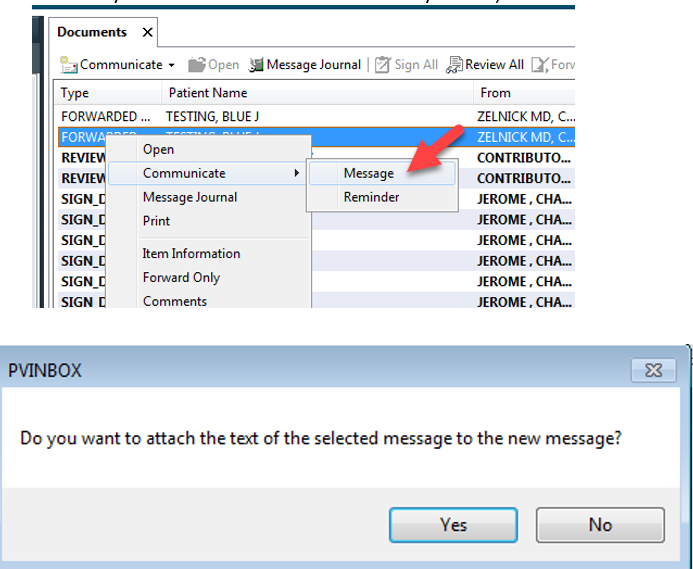 Provider Cerner Education Session 2
01.17.2019
22
Message Journal
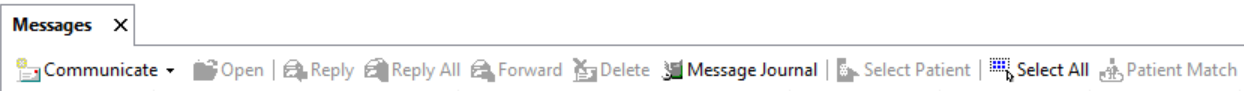 The message Journal can be used to determine if a message already exists in a patient’s chart, or can track responses on a message stream.
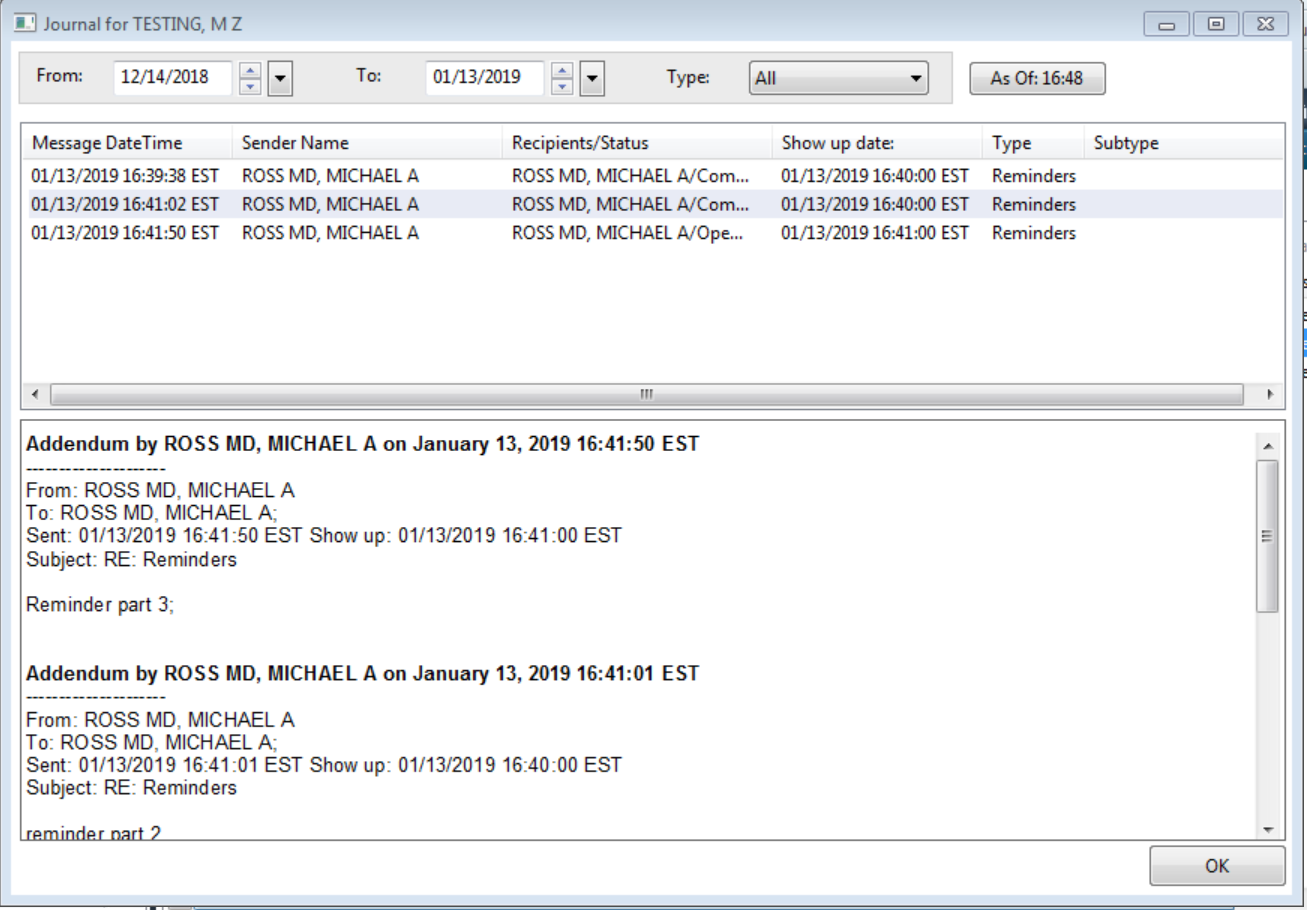 Provider Cerner Education Session 2
01.17.2019
23
Message Journal
When in a message, the message journal shows existing message streams within the patient’s chart available for review:
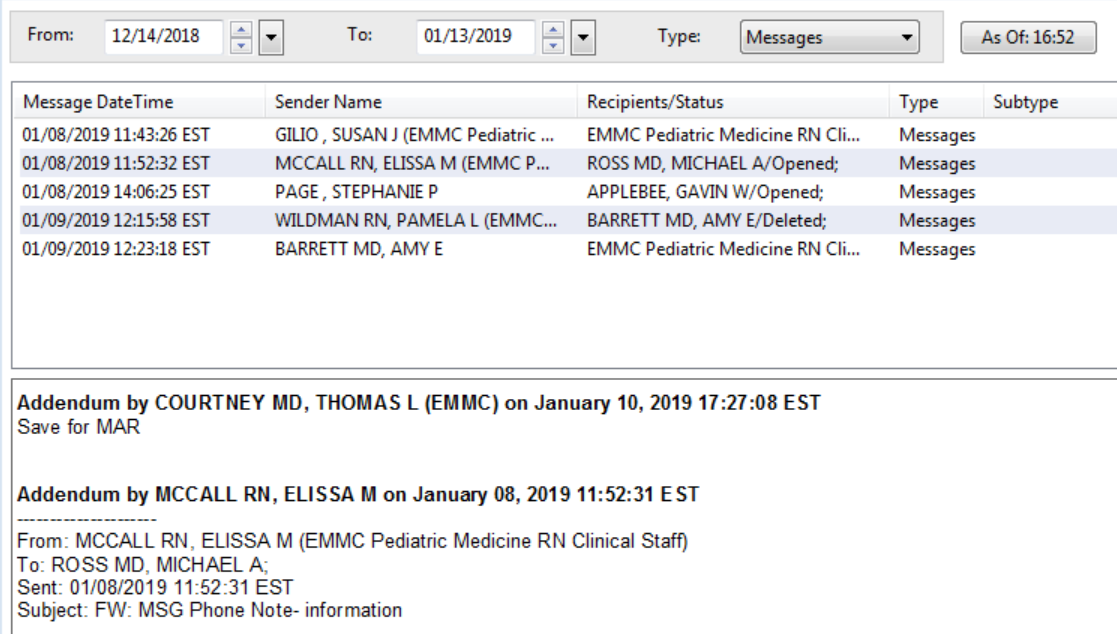 Provider Cerner Education Session 2
01.17.2019
24
What if additional content needs to be added to a chart document without access?
Whenever possible, staff to start a new message.
If this is not feasible, staff can modify and forward chart documents, but this will be sent to the documents of message center.
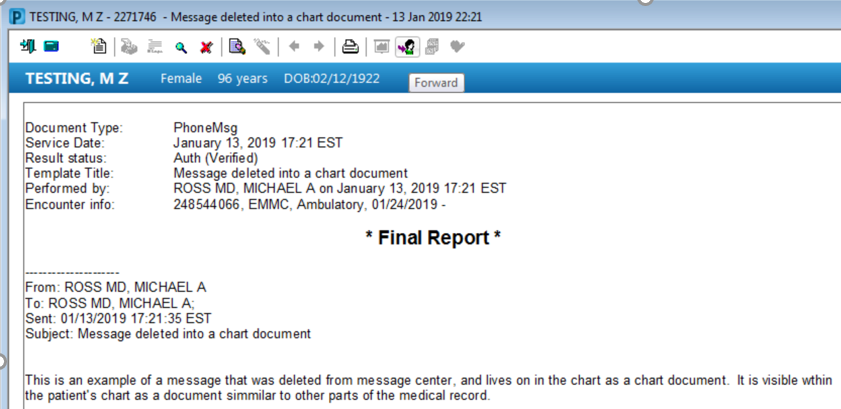 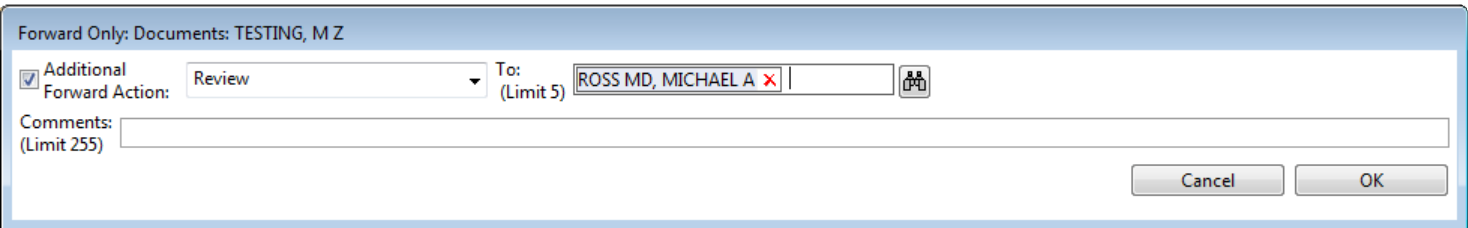 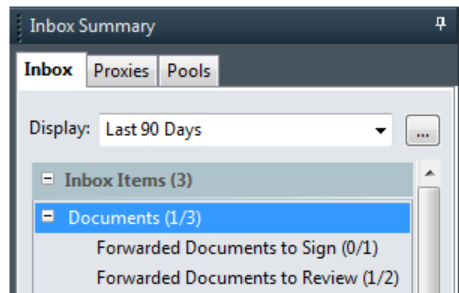 Provider Cerner Education Session 2
01.17.2019
25
Reminders:
Both launch a reminder message
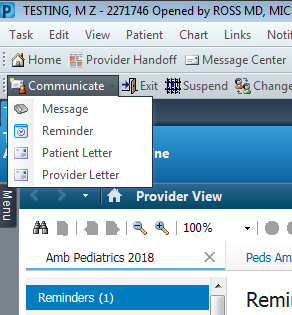 Designed to be used as electronic prompts for patient care or for chart notification of completed activities. 
Launchable from the reminders component or from the Message Center. 
Adjustable date and adjustable time when due. 
Default reminder is to the recipient’s inbox (message center).
Can also create within the chart as a pop-up.

  Demo:
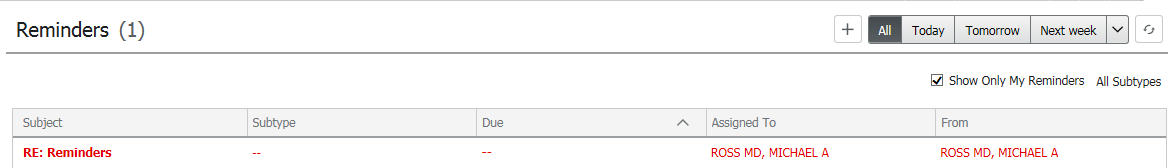 Select if a chart pop-up or a message reminder
Provider Cerner Education Session 2
01.17.2019
26
In-Between Encounter Workflow:
Provider Cerner Education Session 2
01.17.2019
27
What is an in-between encounter?
Cerner is encounter-based: Every potential action that could lead to an associated charge must be associated with an encounter.
This is a fundamental part of the system, and harkens back to it’s initial focus as a hospital-based product.  It is also associated with the way Cerner sends information to the right staff for further processing of work (referral coordination, pre-authoriazation, image scheduling, etc)
01.17.2019
Provider Cerner Education Session 2
28
Workflow:
Pearls: 

New Medications or refills never need an in-between encounter.
Referrals, imaging, or labs obtained between patient visits should be placed on an in-between encounter.
You can check the type of encounter you are in via the toolbar.
Office staff answering phones should generally start an in-between encounter when creating the message center note.
Unless providers are starting the phone note ourselves, we generally don’t need to start an in-between encounter.
In situations where no in-between encounter was started, the orders will default to the last encounter.
There are warnings that can prevent orders from being placed on some encounters (Lab, Rad), but not other office visits.
Provider Cerner Education Session 2
01.17.2019
29
Creating an In-Between Encounter:
Provider Cerner Education Session 2
01.17.2019
30
Utilizing the CCD to the fullest capacity:
Provider Cerner Education Session 2
01.17.2019
31
Clinical Care Document:
2 Types of CCDs:
“General” CCD: Summary of the patient Centricity chart
“PAMI Gap” CCD:  Summary of the content from the date of the base CCD to the Gap.
Contains a direct copy of content from the Patient’s Centricity record:
Allergies
Medications
Codified Family History
Codified Social History
Every problem Assessments ever made
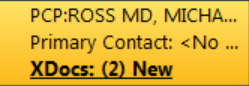 Provider Cerner Education Session 2
01.17.2019
32
CCD – Personalizing your view
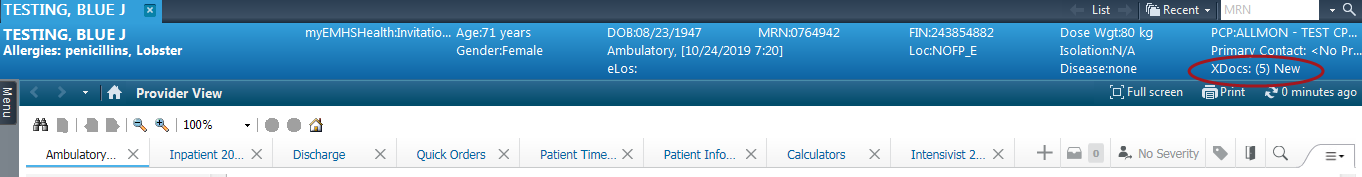 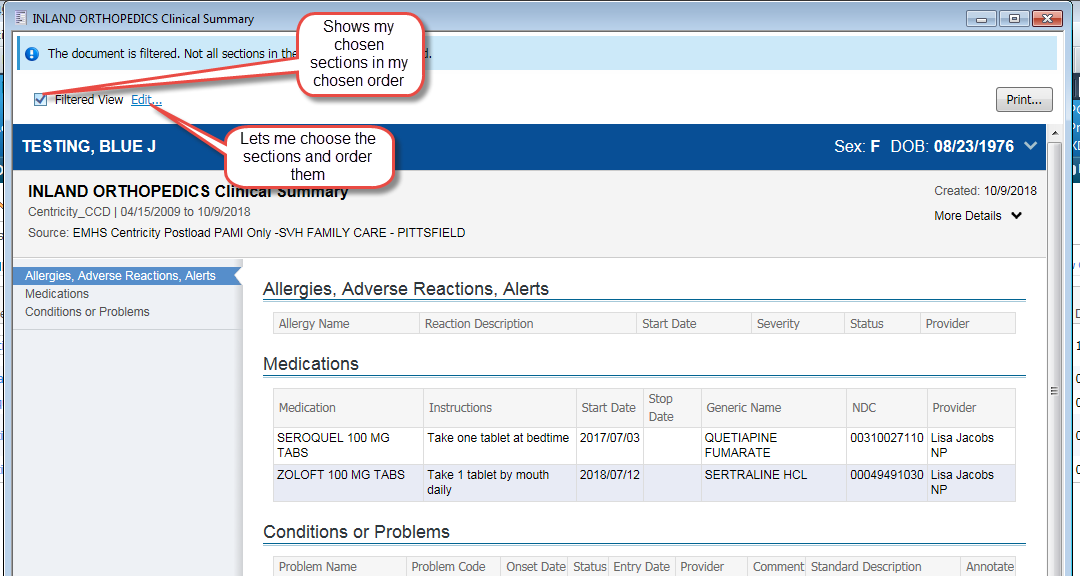 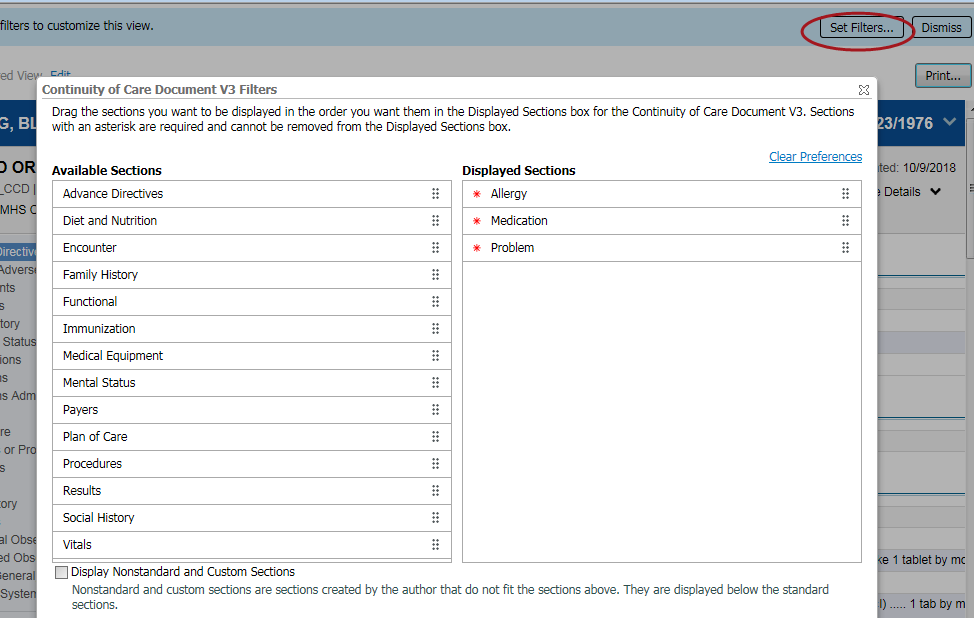 Drag and drop sections
Provider Cerner Education Session 2
01.17.2019
33
Centricity Assessments in Cerner
Provider Cerner Education Session 2
01.17.2019
34
Example of shortcut + cut-paste with Centricity patient follow-up:
Create an “assessment” shortcut.
Use in concert with your “hpi_intake” shortcut
Paste the last assessment from the CCD into the HPI
Consider italicizing the text for easier review
Provider Cerner Education Session 2
01.17.2019
35
Provider Cerner Education Session 2
01.17.2019
36
Provider Cerner Education Session 2
01.17.2019
37